Education and Democracy
EQ: Is education important in a democracy?
Where does government get their power to govern?
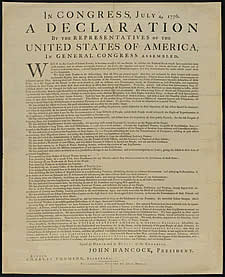 “… Governments are
instituted among Men,
deriving their just powers
from the consent of the
of the governed…..”


from the 
Declaration of Independence
Think About It
How would someone learn about……
…government?
…how government works?
…be able to read about and understand their rights?
…be able to read about government activities?
Should every person in a country be entitled to the same education?
[Speaker Notes: Students will respond to these questions on poster size paper hung up around the room.  They will be given 5 minutes for this task and 5 minutes will be given to read ideas written down.]
Horace Mann
“ If we do not prepare children  to  
                                            become good citizens,   
                                        if we do not enrich  their minds 
                                            with knowledge…
                                      …then our republic must go down 
                                        to destruction as others  have 
                                             gone before it.”
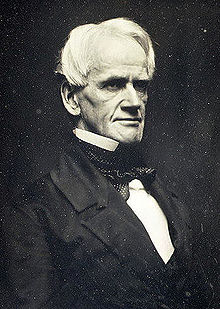 Listen for Information
You will now listen to a short biography about Horace Mann.  While you listen, please use the graphic organizer to take notes about Horace Mann, his concerns and suggested solutions.  Listen for any information that might help you understand why he felt the way he did.
Why did he personally feel that everyone deserved an education?
What were the  
 changes that he 
 thought were 
 necessary?
What was wrong 
with the public 
school system?
[Speaker Notes: By listening and taking notes students will begin to define the problem, gather evidence,  identify causes, and examine the policy.]
Public Policy Analyst (PPA)
*Define the Problem
*Gather the Evidence
*Identify the Causes
*Examine the Policy
Define the Problem
Using Worksheet 1: This worksheet will help you define the problem.
Gather Evidence
Read pages 417 – 418 to gather evidence to help you complete Worksheet 2.


Worksheet 2
Many immigrants came to American cities in the early 1800’s.
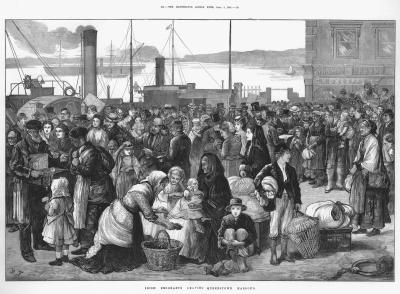 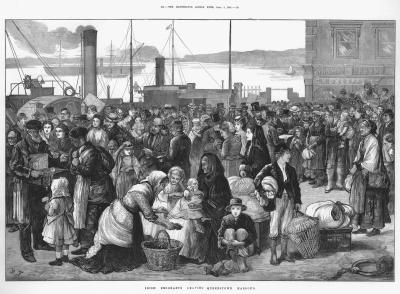 Children were working in factories to help support their families.
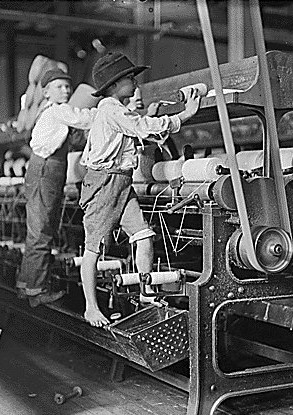 Not everyone had slaves. Some families had to work together to make a living.
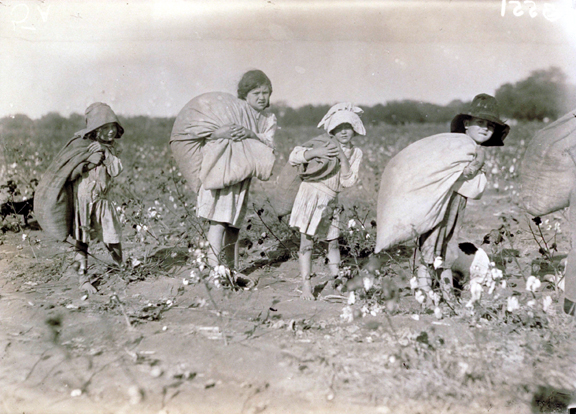 Determine Causes
Worksheet 3
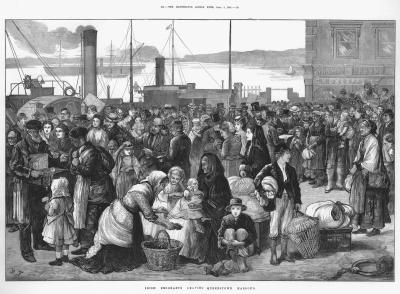 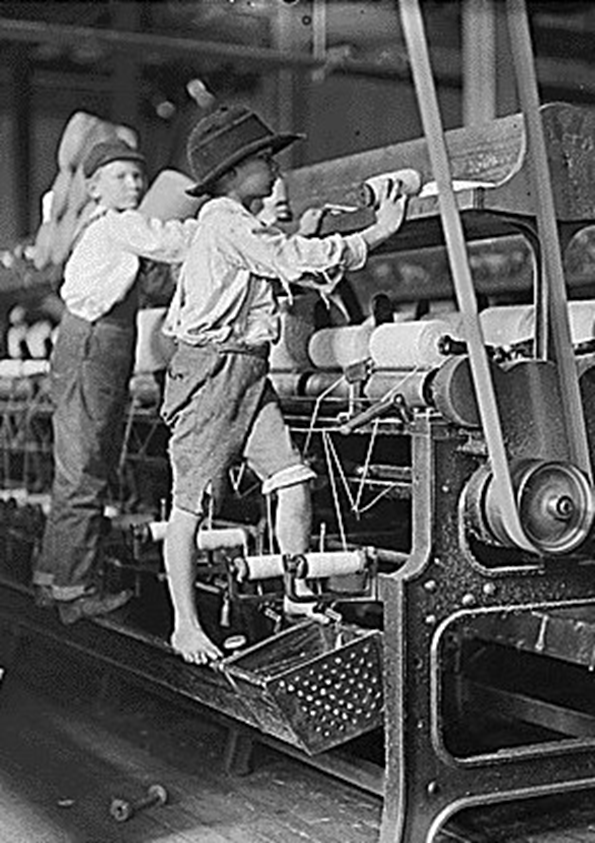 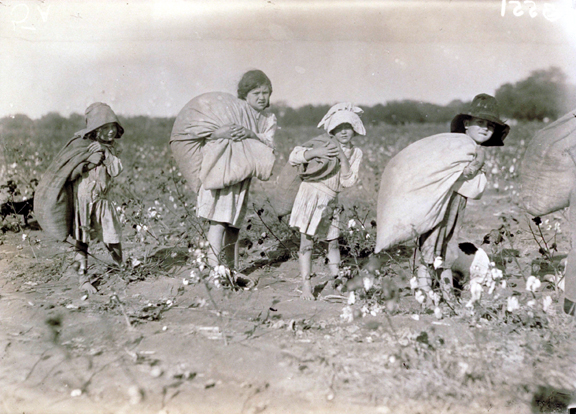 Examine the Policy
Worksheet 4
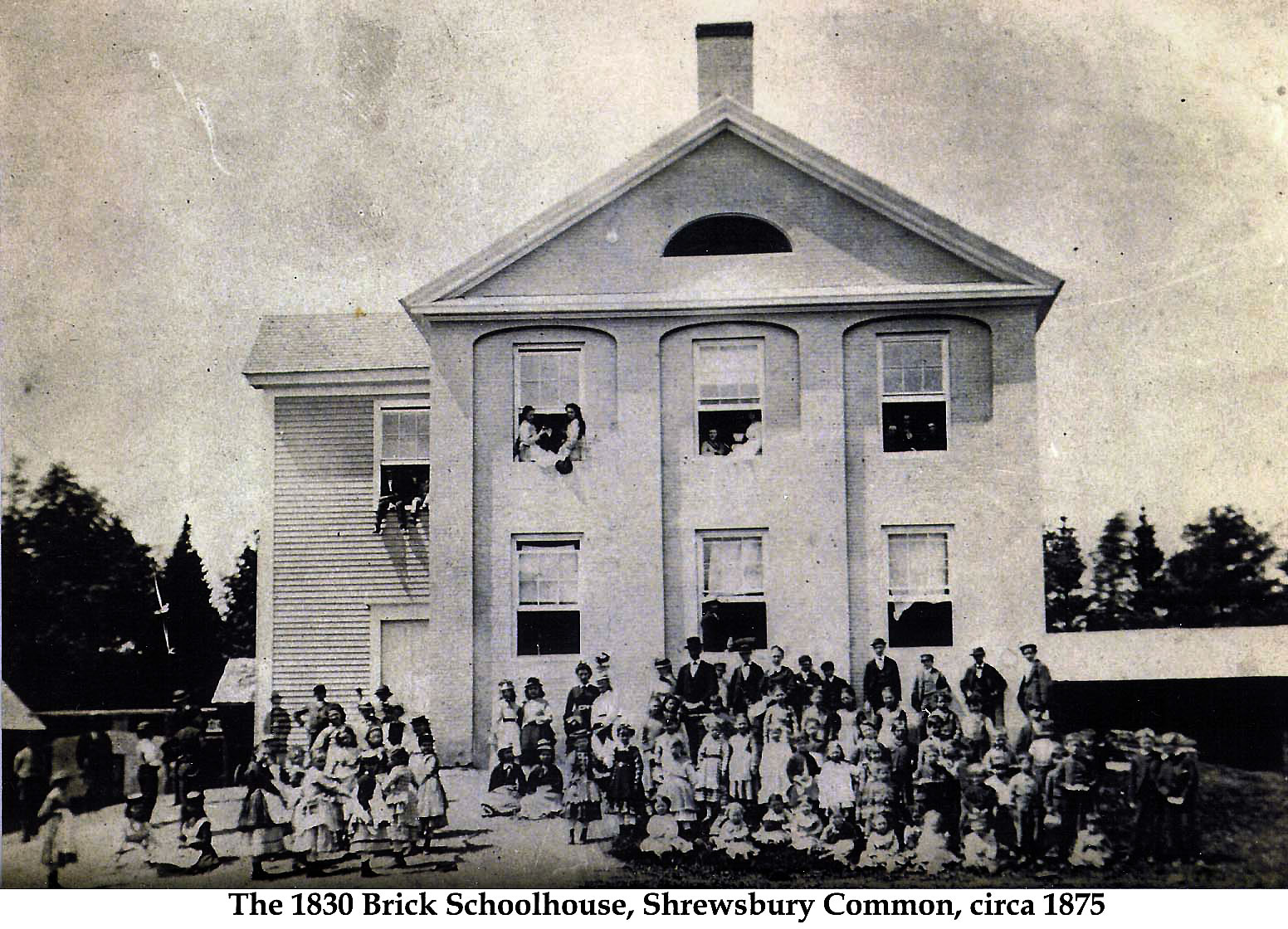